Правительство Архангельской областиминистерство агропромышленного комплекса и торговли Архангельской области
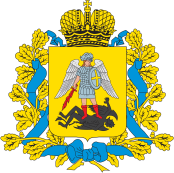 О доставке водных биологических ресурсов с Дальнего Востока на территорию центрально-европейской части Российской Федерации по Северному морскому пути через морской порт Архангельск
Докладчик: заместитель начальника управления по рыбному хозяйству
Осинина Анна Васильевна
2017 год
Правительство Архангельской областиминистерство агропромышленного комплекса и торговли Архангельской области
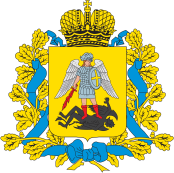 Обсуждение темы доставки по Северному морскому пути:
- международный форум «Арктические проекты – сегодня и завтра»
 Международные выставки «АгроРусь»
 обсуждение рыбопромышленников и пробные судозаходы.
2
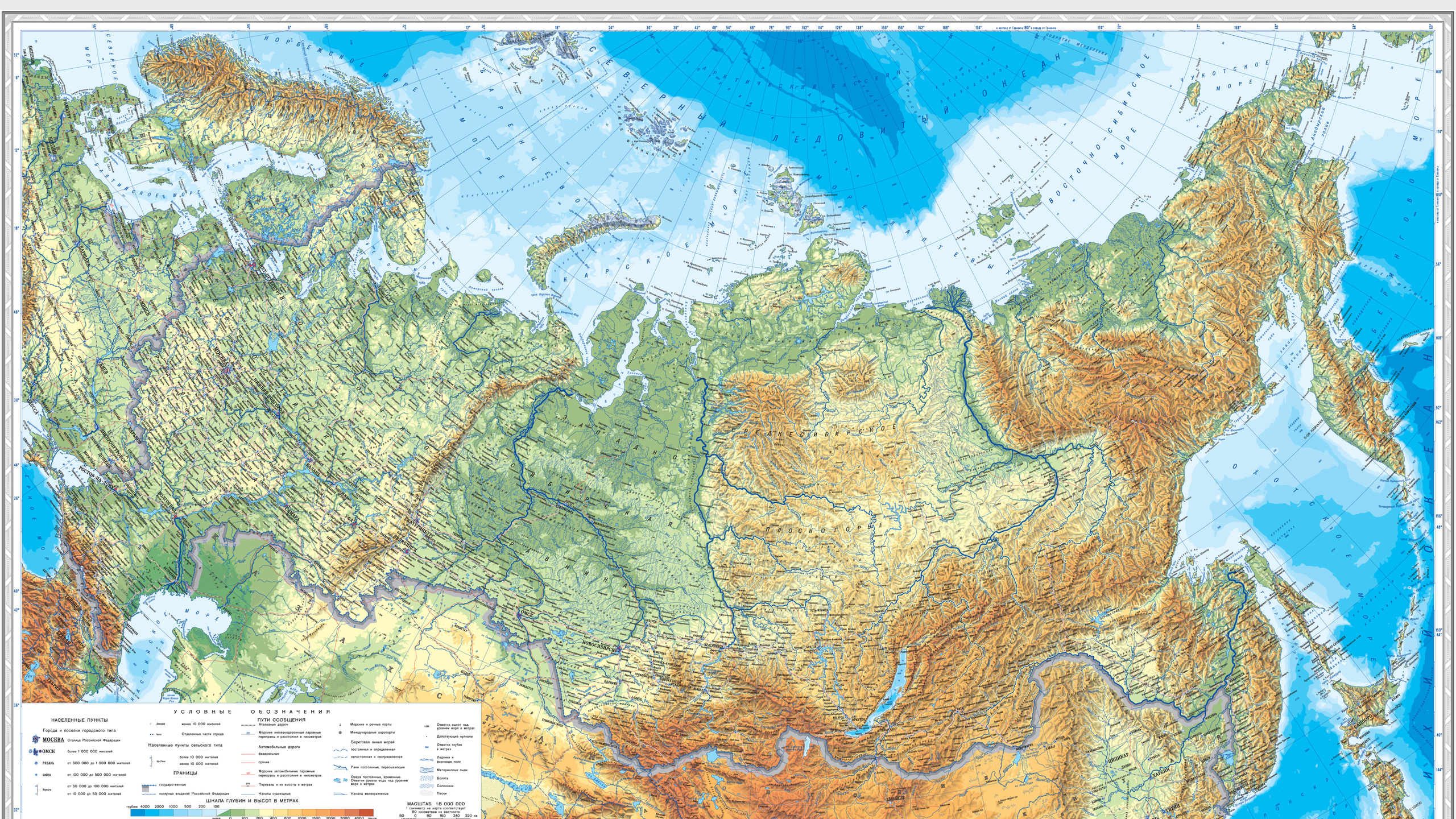 +5-6 дней
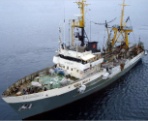 Мурманск
9-11 дней
Санкт-Петербург
Архангельск
Диксон
Тикси
1-2 дня
Сабетта
Москва
Петропавловск-
Камчатский
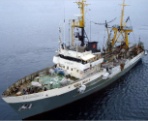 6-7 дней
30-35 дней
Основные рыбодобывающие компании Дальневосточного рыбного бассейна:- ООО «Доброфлот»- Преображенская база тралового флота- ООО «Русское море-добыча»
Владивосток
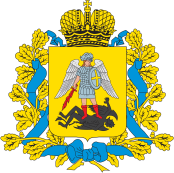 Предложения  морского порта Архангельск
По информации Архангельского филиала Федерального государственного унитарного предприятия «Росморпорт» (ФГУП «РОСМОРПОРТ») портовые сборы в порту Архангельск составят 1- 1,5% от всех расходов судна при переходе с Дальнего Востока.
Правительство Архангельской областиминистерство агропромышленного комплекса и торговли Архангельской области
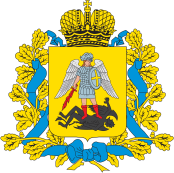 Предложения:
Сделать расчет стоимости разными путями
Предложения о сотрудничестве
Временная рабочая группа
Секция «Арктика – территория рыбной промышленности»на Арктическом форуме
Обсуждение на Госкомиссии по развитию Арктики
Спасибо за внимание!